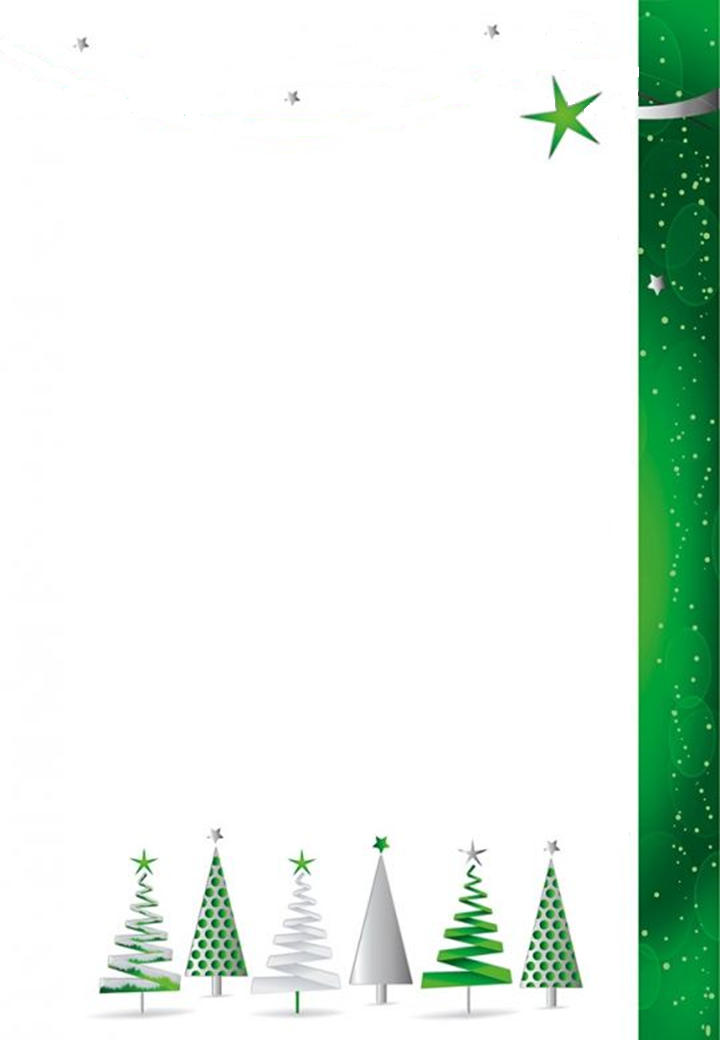 The 12 Tasks of the Holiday Period
Put office close down dates into email signature
Arrange and send ecard or gift to clients
Add closedown dates, holiday message and urgent contact details onto Facebook and other social media pages
Organise staff function, gift and/or bonus
Add closedown dates, holiday message and urgent contact details to website
Email clients and suppliers with closedown dates, holiday message and urgent contact details
Add closedown dates, holiday message and urgent contact details to Google listing
Put regular deliveries on hold such as milk, mail and/or papers.
Email staff with closedown details, function logistics, annual leave requirements, paydays
Schedule any important account payments
Arrange for someone to manage email inboxes and clear phone messages
Relax and have a safe and happy holiday period